Effective & Enduring Use of SIG 1003(g)Funds
Presented by: Karen Suddeth
SIG Program Specialist, GaDOE
February 2018
2/11/2018
1
History & Experience
Named Principal of “Needs Improvement – 4” High School
Test Performance & Participation (AYP)
Discipline
Attendance:  Student and Teacher
Culture
No Technology
Knowledge of Requirements
2/11/2018
2
Elements of School Improvement
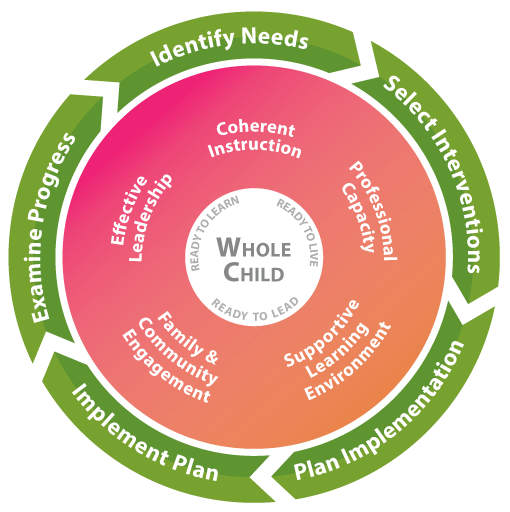 2/11/2018
3
There is No Easy Fix
If it could be bought . . .








We would all have it!
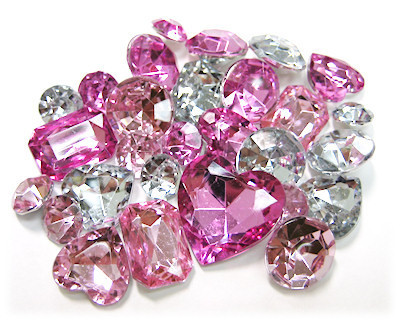 2/11/2018
4
In Fact . . .
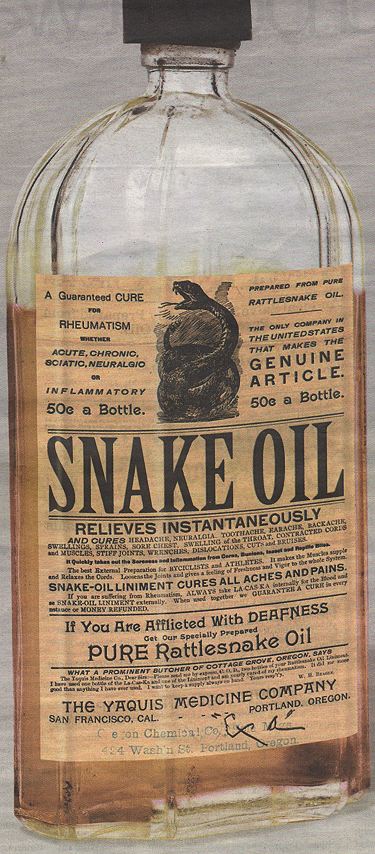 Some would have you believe it can be purchased!
2/11/2018
5
The School Improvement Mystery
Overall School Improvement is challenging and a one-size-fits-all approach doesn’t work.

V is for VARIABLES
E is for EACH school is different
R is for RESEARCH (Know your data)
Y is for YOUR kids deserve it

School Improvement is VERY Challenging Work
For the “Lowest Performing Schools with the Greatest Commitment to Improvement.”
2/11/2018
6
Where to Begin
Examining data
Identifying Root Causes
Setting SMART Goals
Determining Action Steps toward Achieving Goals

Identifying Who is Responsible & Timeline – Short Term Action Plan(s)
2/11/2018
7
Setting a Vision
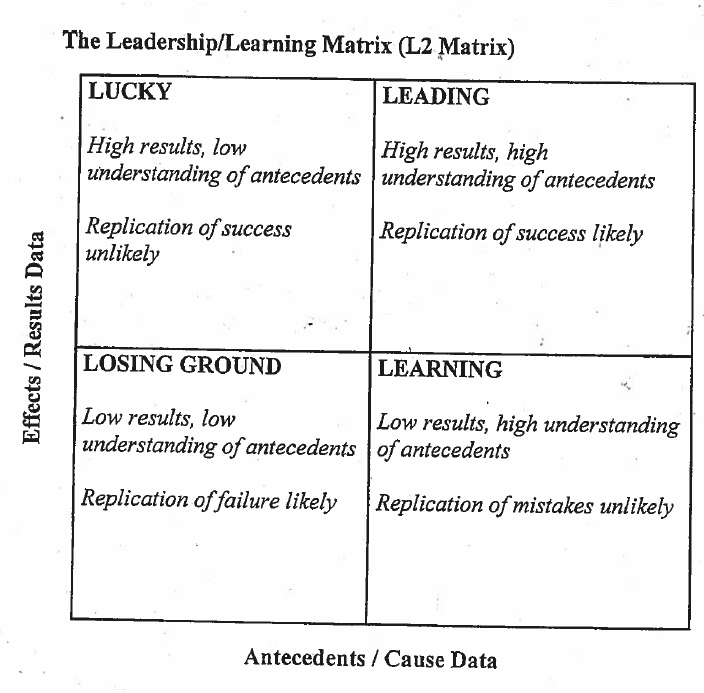 Leading the School Staff to a Vision of Success with Data Review
Source: Leadership & Learning Center – Houghton Mifflin Harcourt
2/11/2018
8
SIG Funds Help
Technology
SIG Coordinator
Academic Coaches
Instructional Technology Coach
Family & Community Coordinator
Job Embedded Professional Learning
Other PL – AP, Gifted, Math Technology, GLISI
ILT – After School: Tutorials – Night School
ILT – Saturday School – Summer School
Academic Culture – Academic Wall of Fame
2/11/2018
9
Job Embedded Professional Learning
Teacher Academy
Collaborative Planning
Collegial Planning
Horizontal & Vertical Planning
Math Technology PL
2/11/2018
10
Enduring Elements
Leadership Team
Teacher Leaders
Practices and Protocols (Academic Wall of Fame, Senior Walk, Mentor Programs, Attendance Celebrations, etc.)
Collegial Planning
Horizontal & Vertical Planning
Engaging Families & Community
2/11/2018
11
Opportunity to Develop Enduring Elements
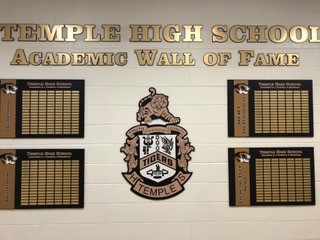 2/11/2018
12
Sustainability
Sustainability Plan – Leadership Team, Teacher Leaders, Enduring Elements

Planning for Personnel – Soft Landings

Hiring

Mentor Program
2/11/2018
13
Mentor Program
One to One Pairing – Teacher to Protege

Teacher Leader to oversee

Monthly Meetings
Culture Element
Just in Time PL

Question & Answer Time
2/11/2018
14
Maintaining a Culture of Success
School Improvement is more than a 3 year or 5 year plan

Feeder Schools

Mentor Program

Hiring
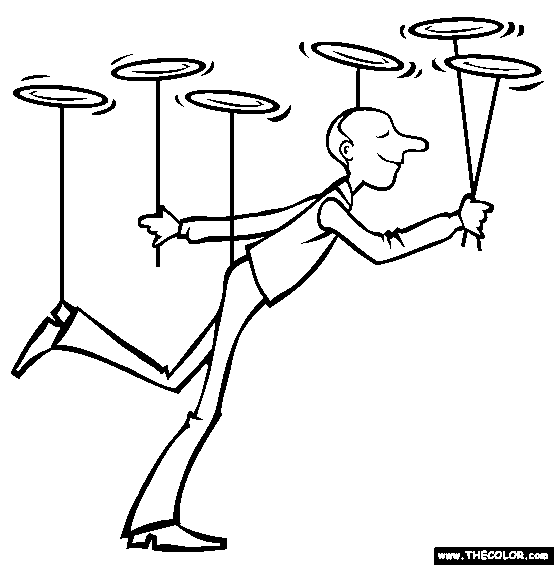 2/11/2018
15
Questions & Comments
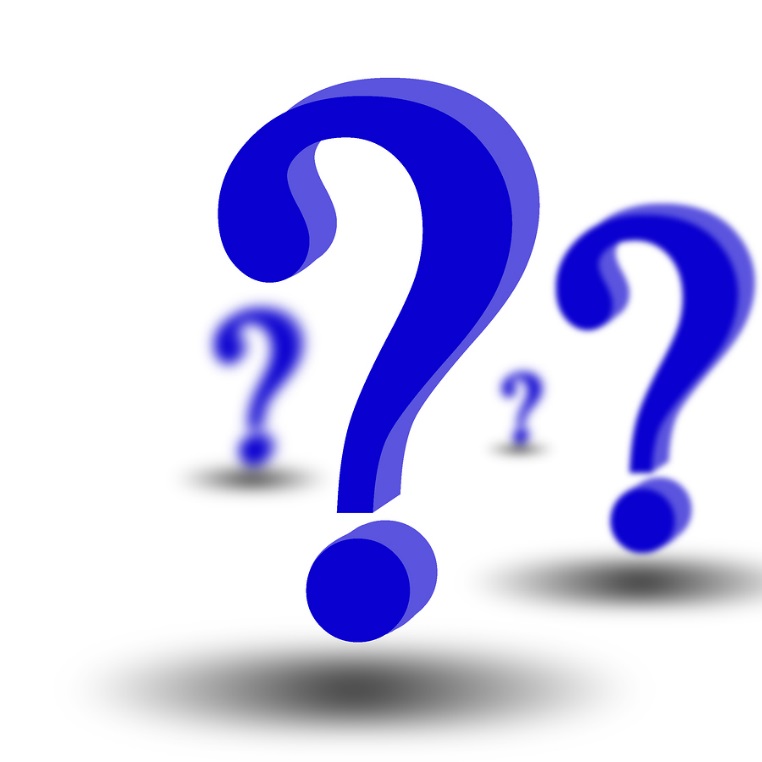 Contact:  Karen Suddeth, SIG Program Specialist
	      Georgia Department of Education
	      Phone:  4040-656-6058
2/11/2018
16